Посылки Лосяша
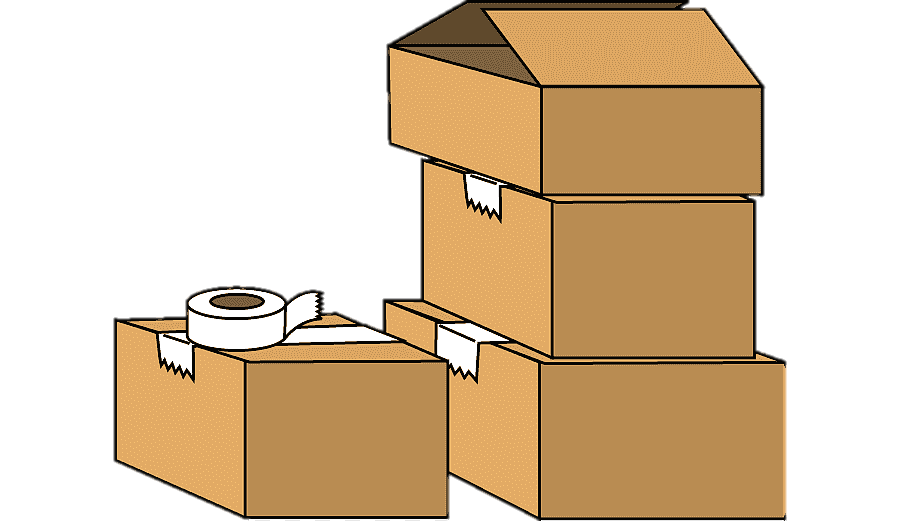 Для перехода на следующий слайд жми на Лосяша.
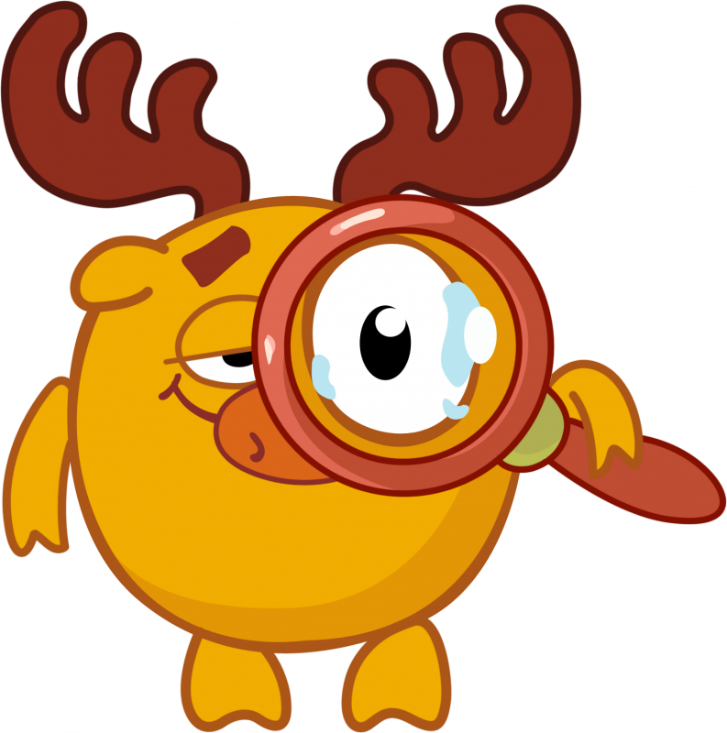 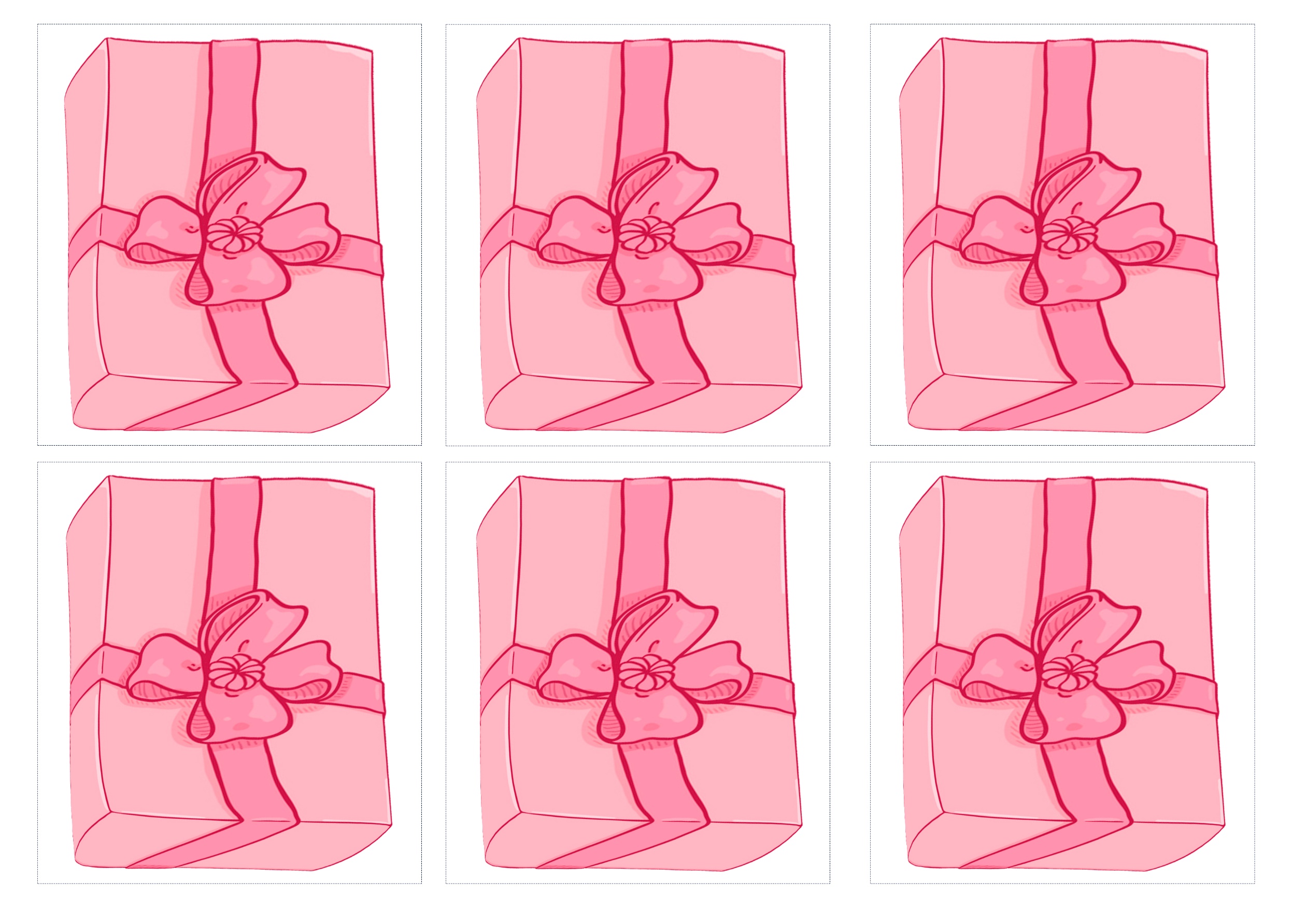 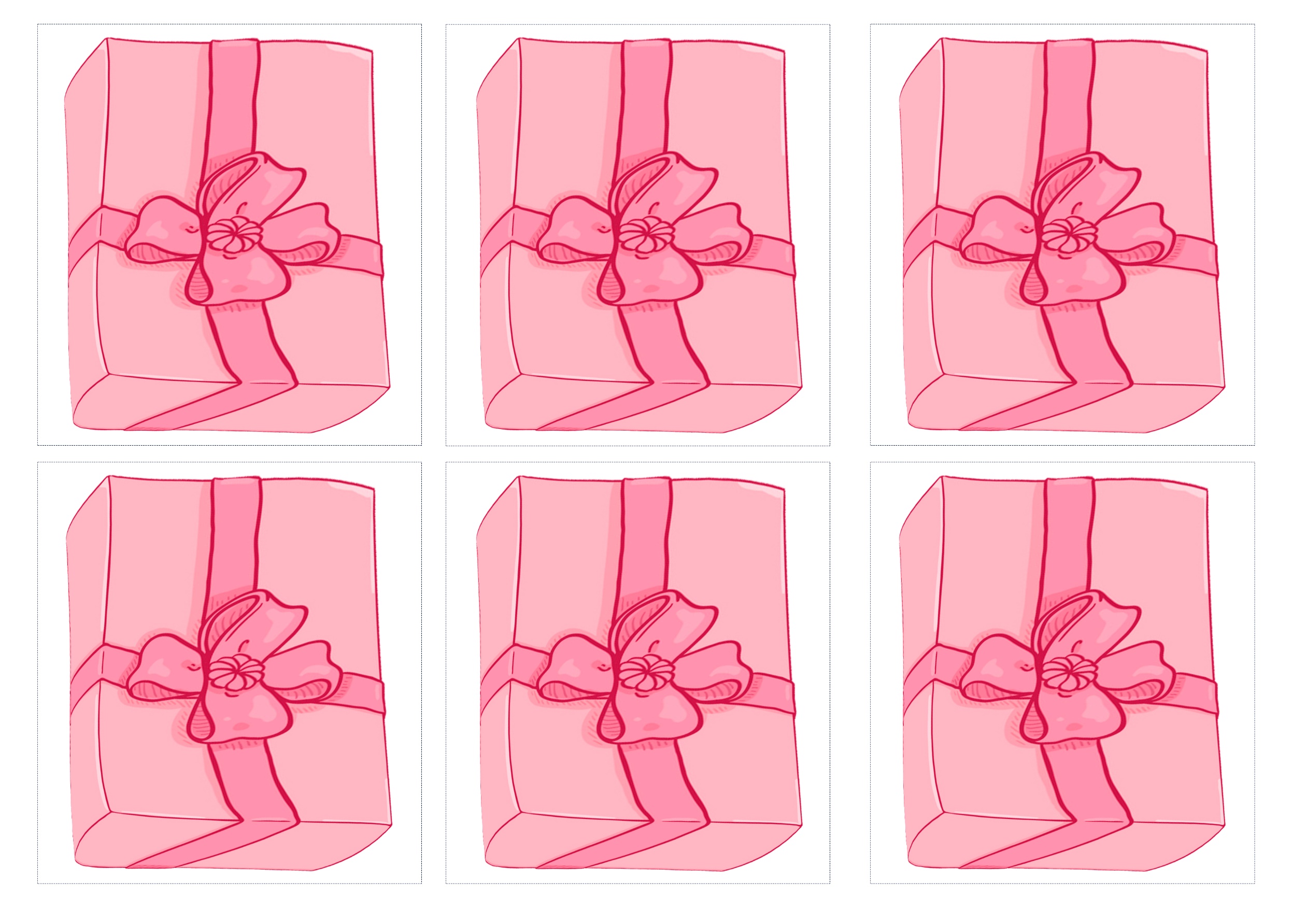 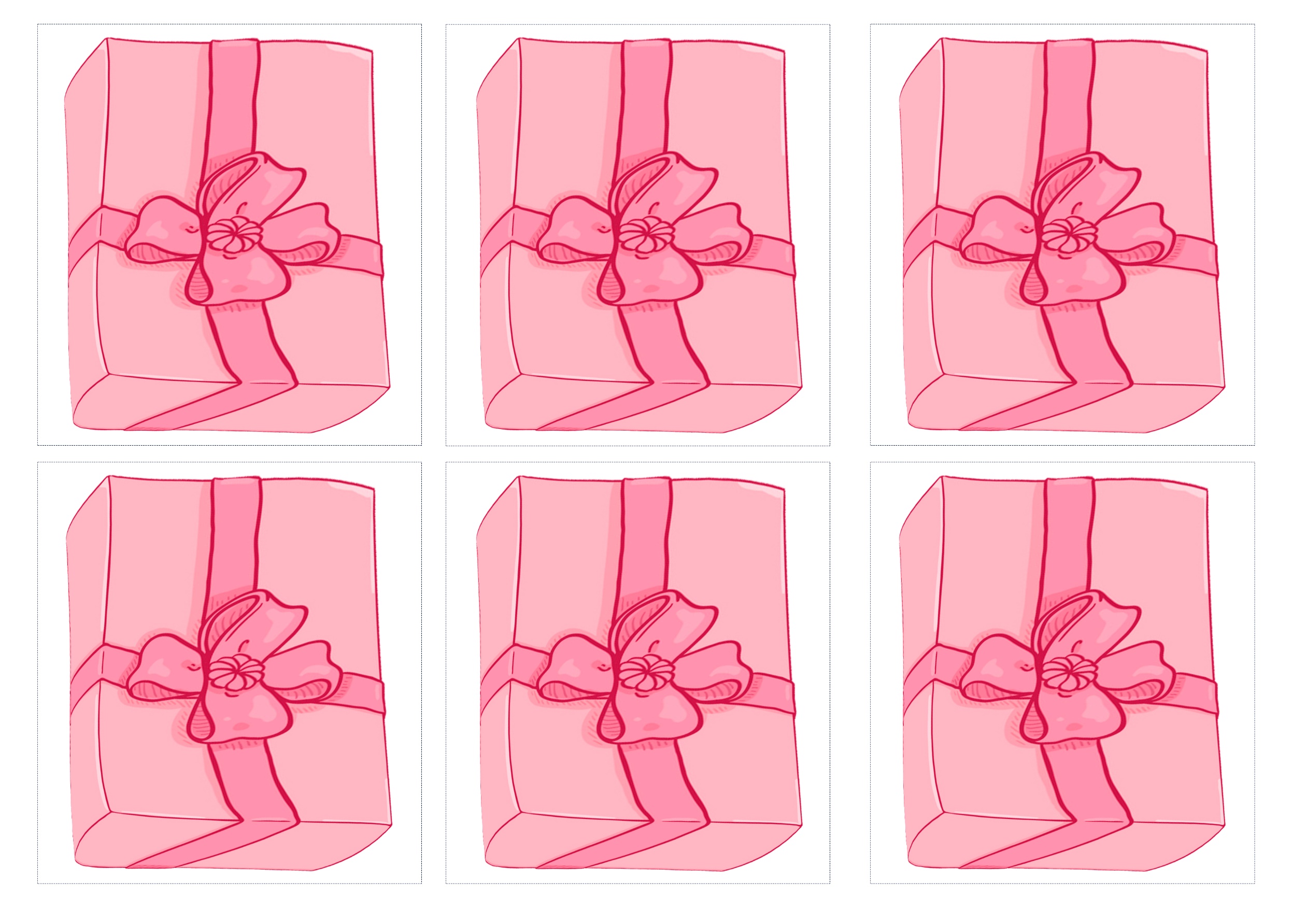 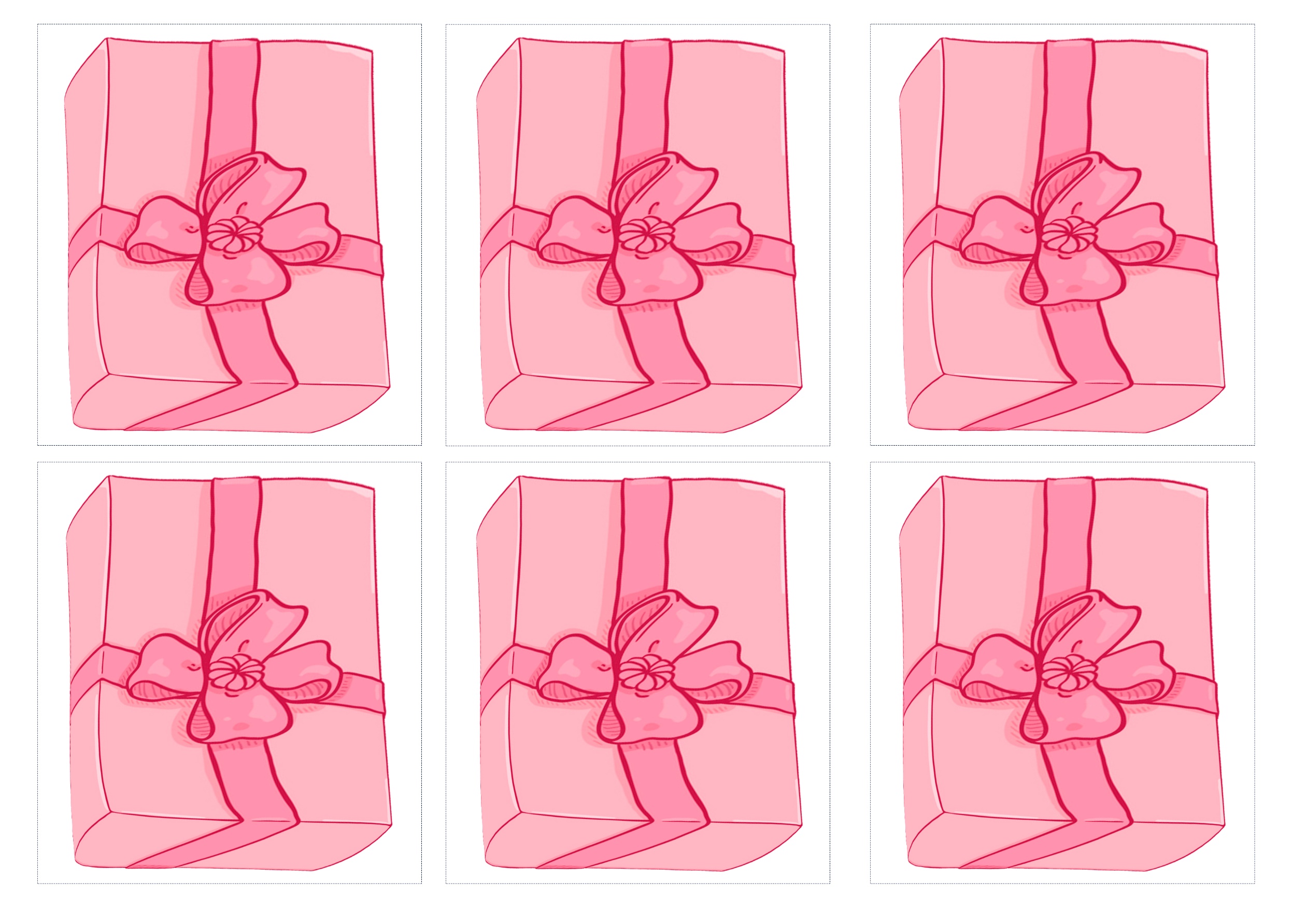 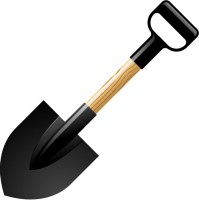 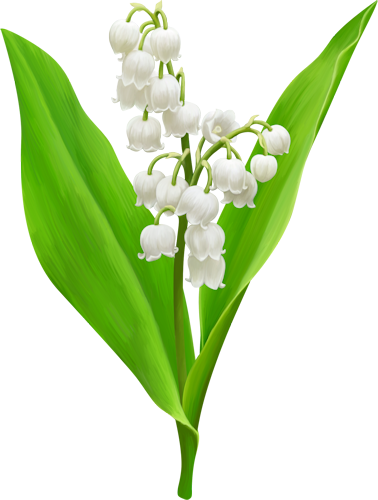 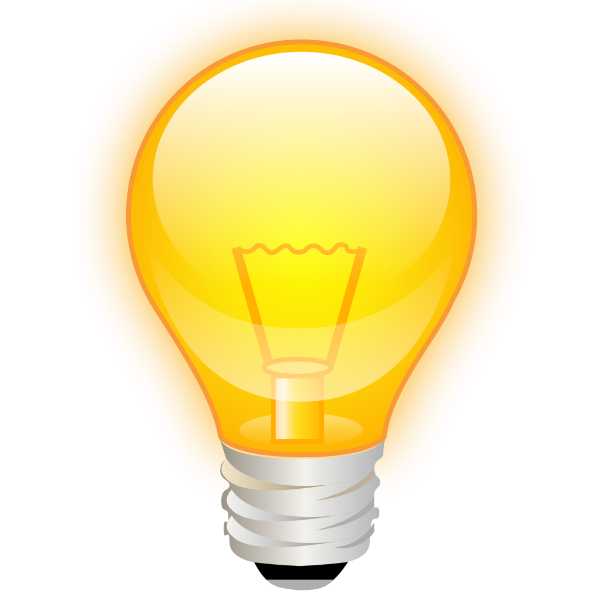 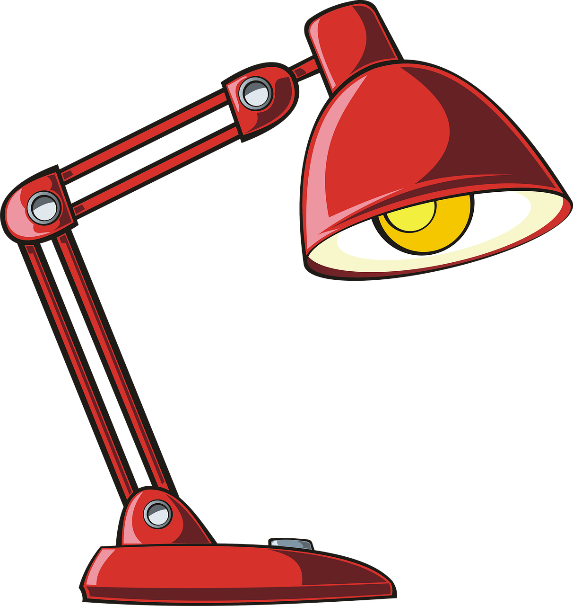 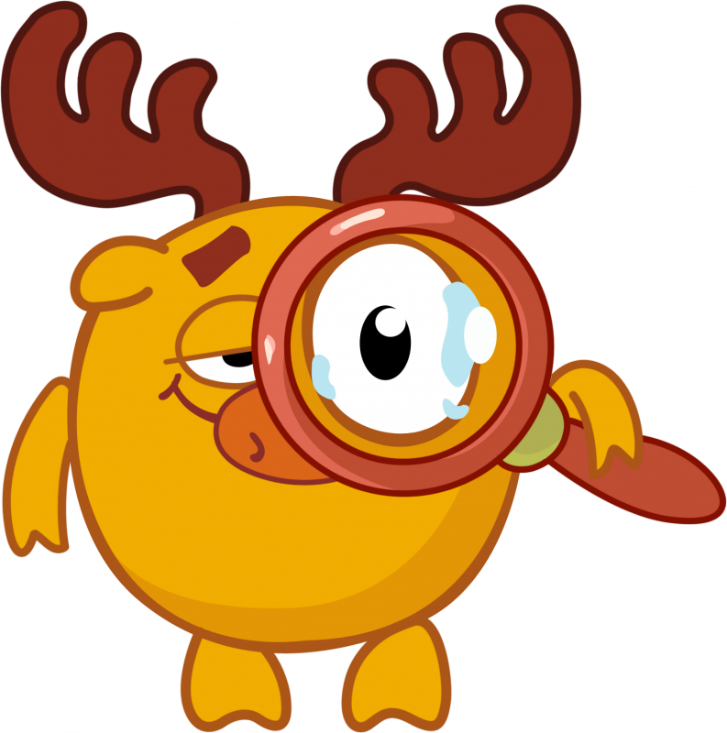 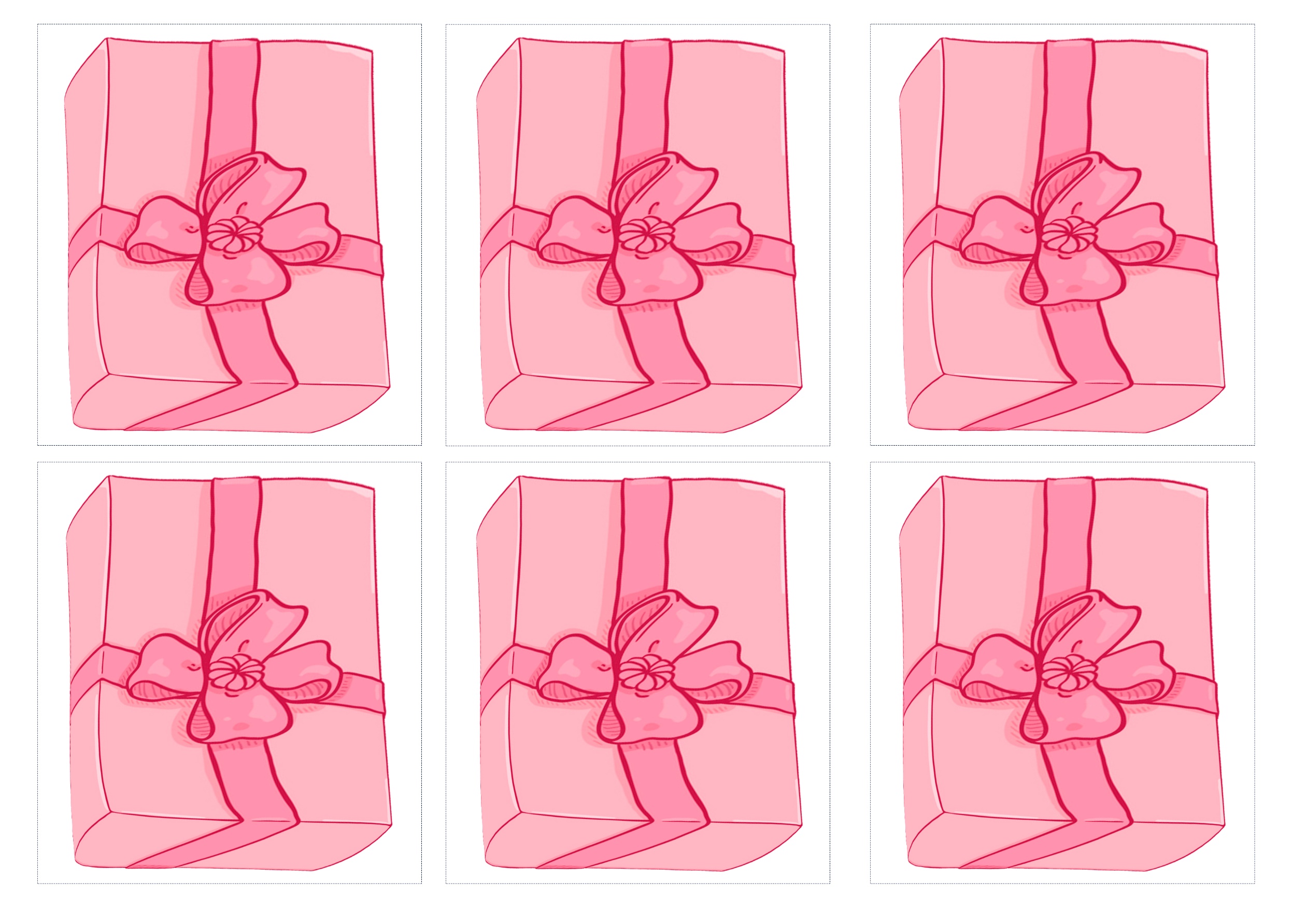 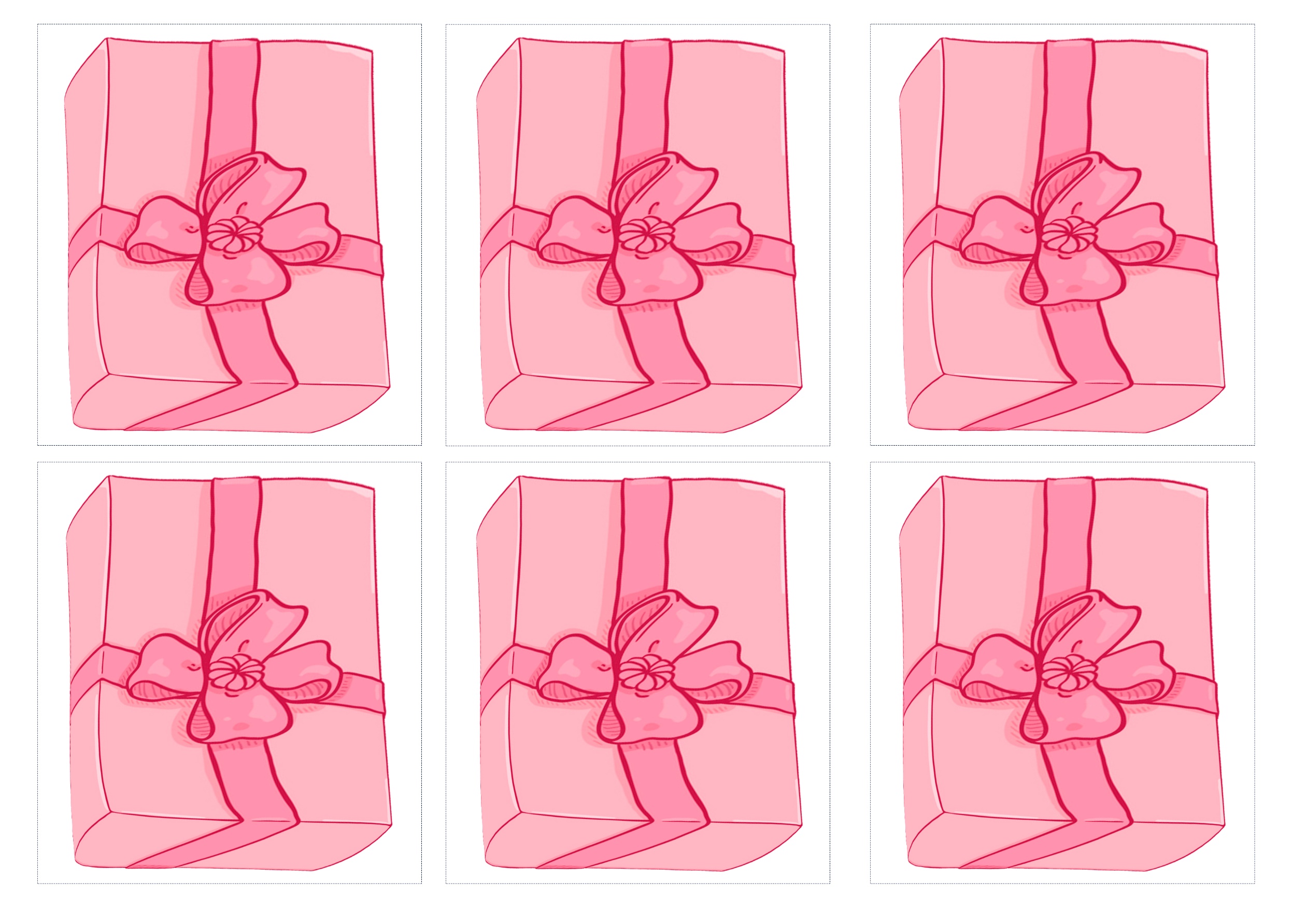 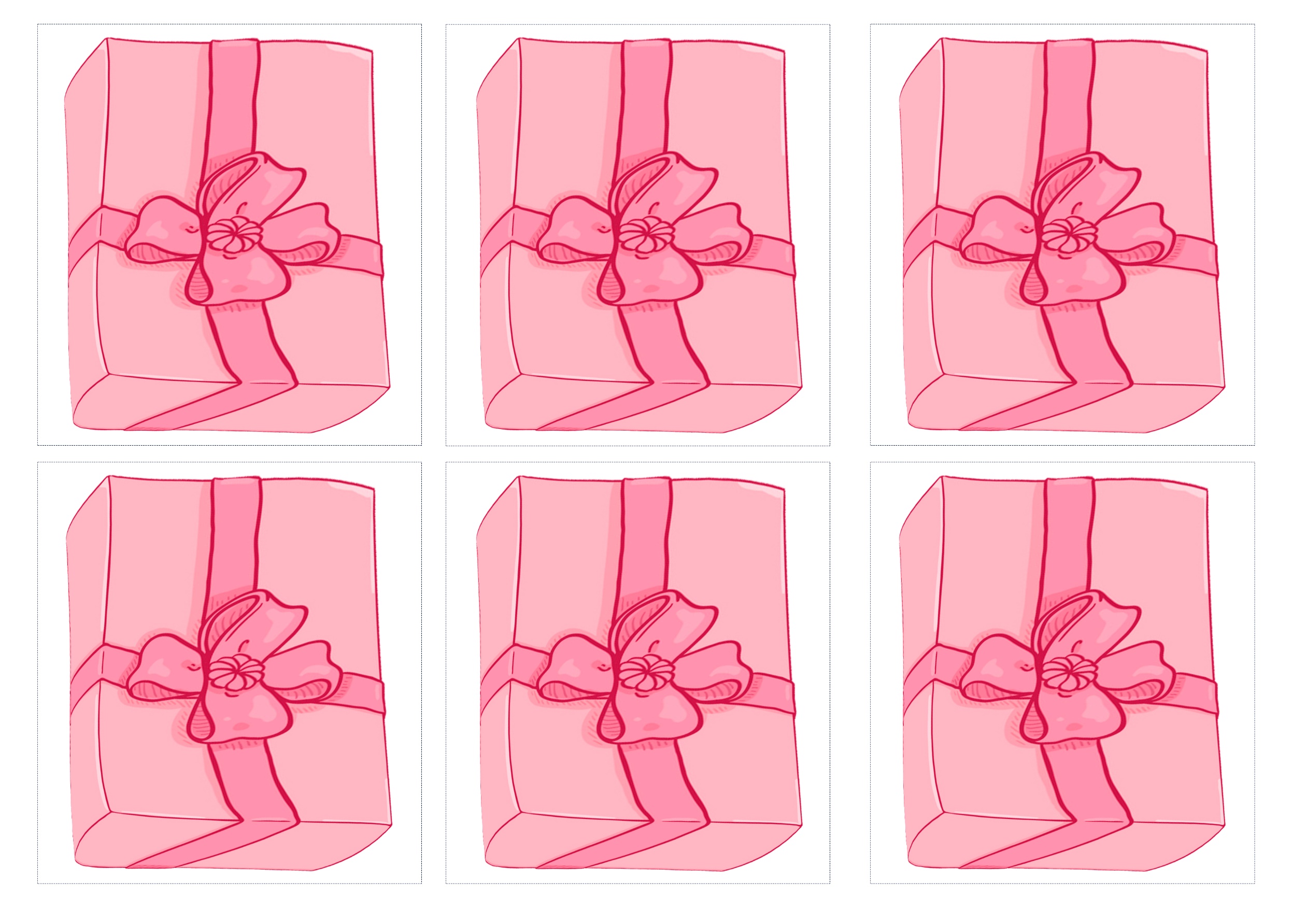 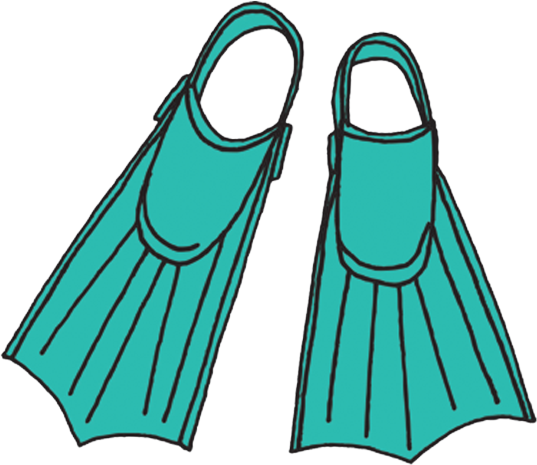 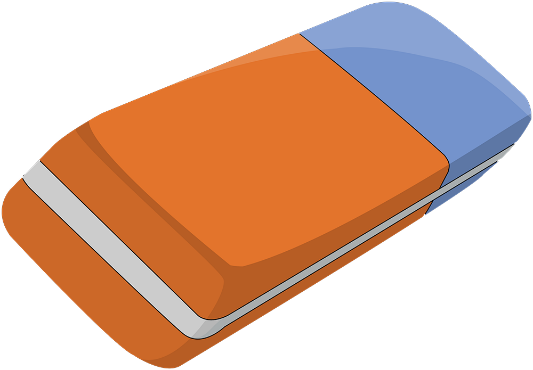 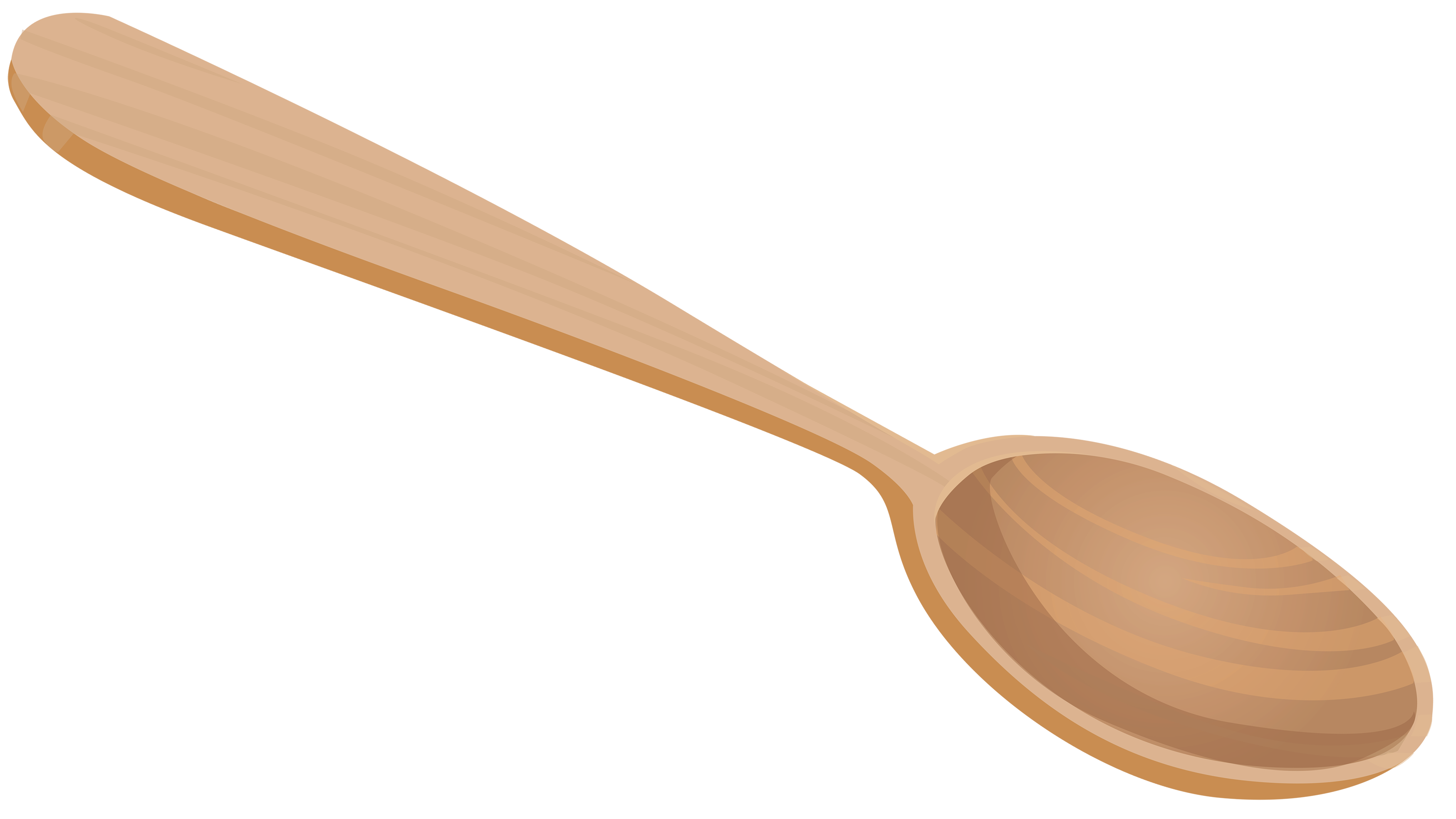 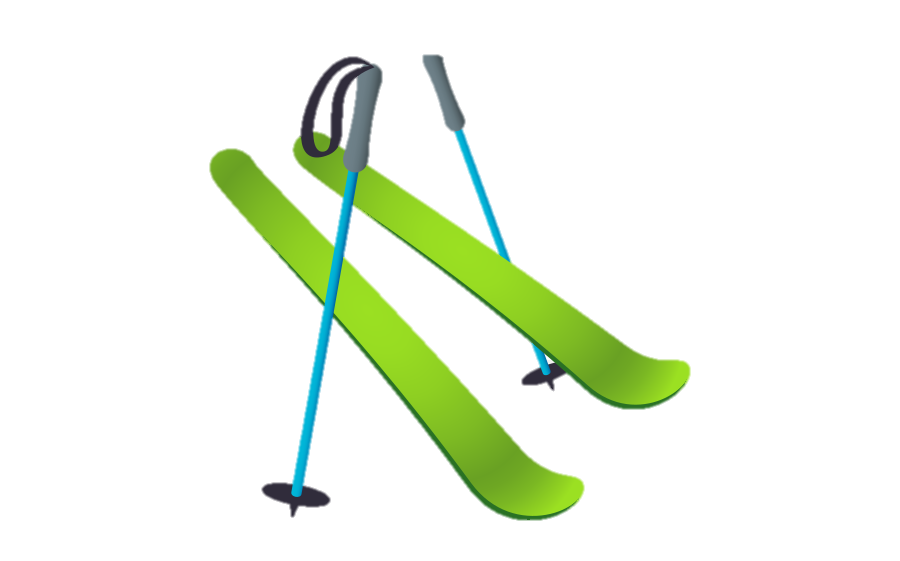 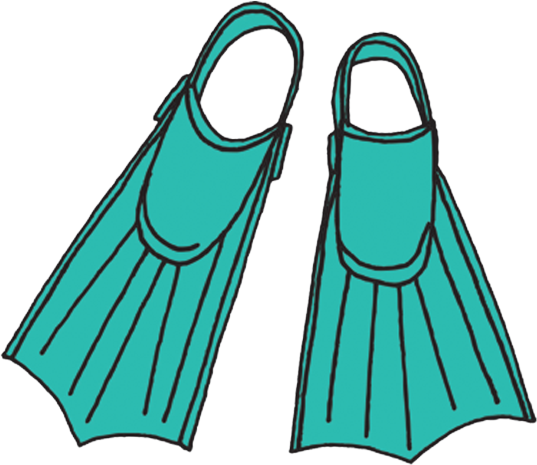 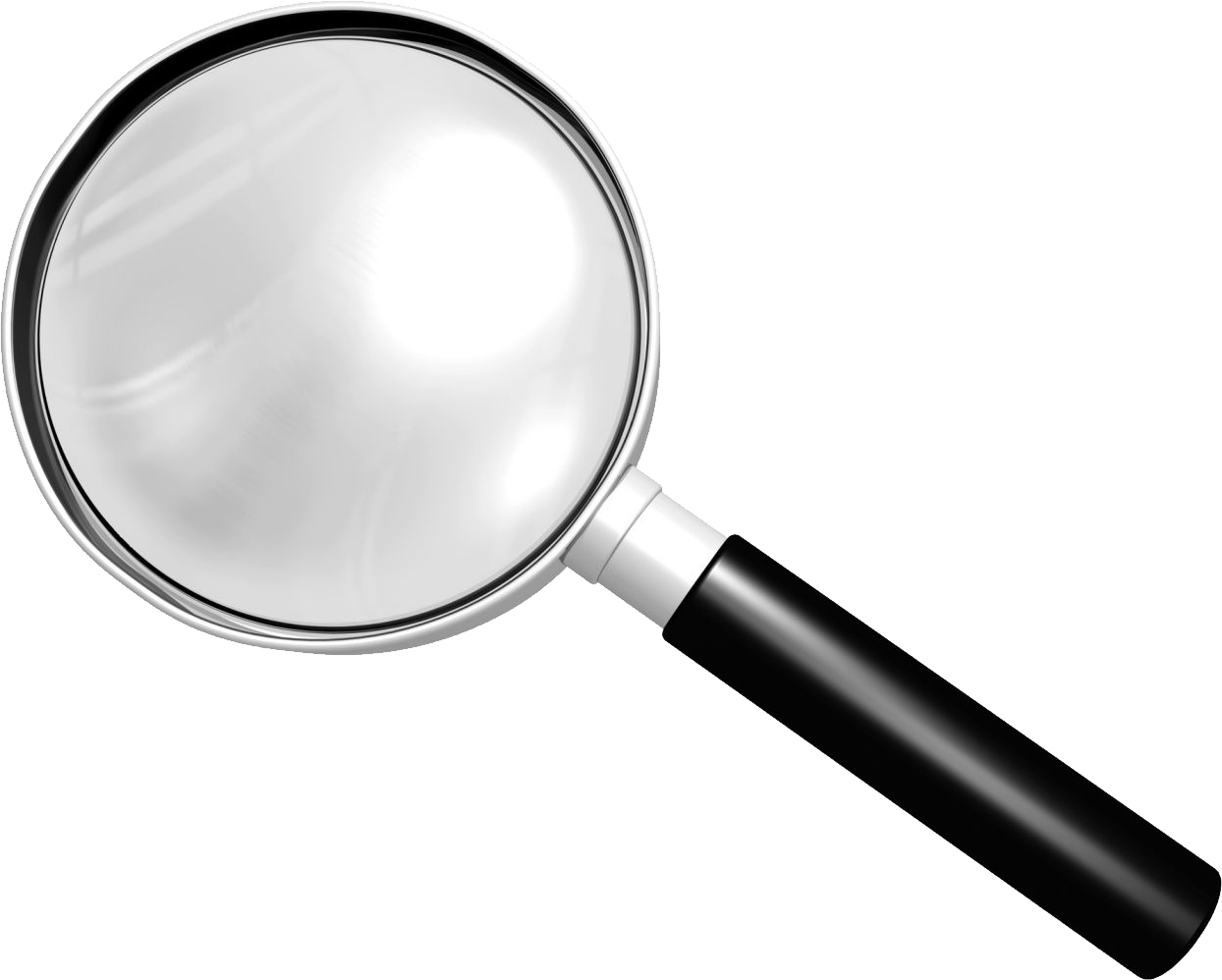 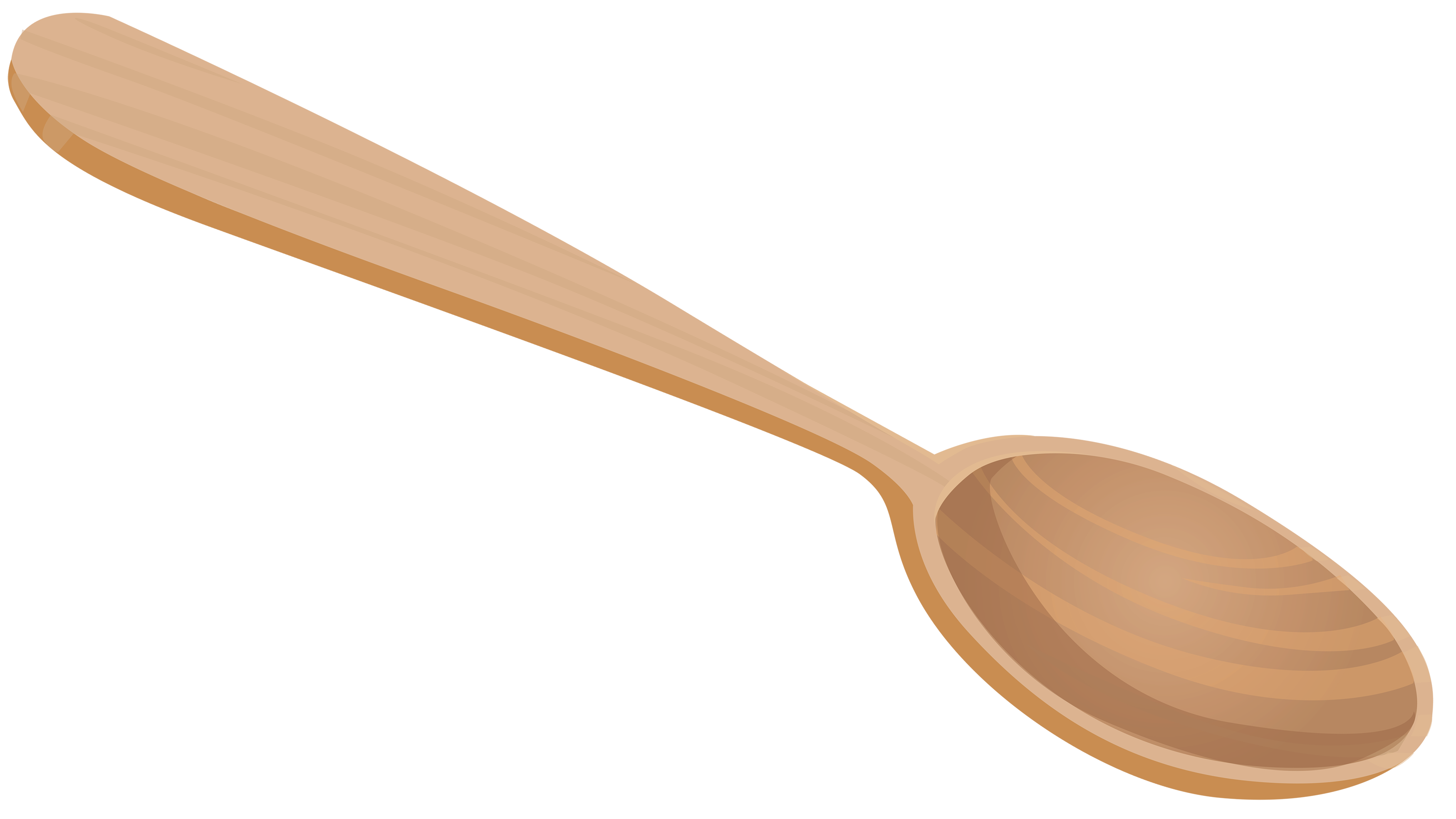 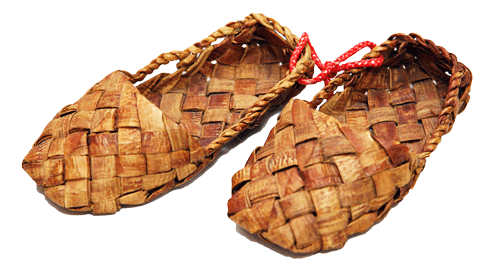 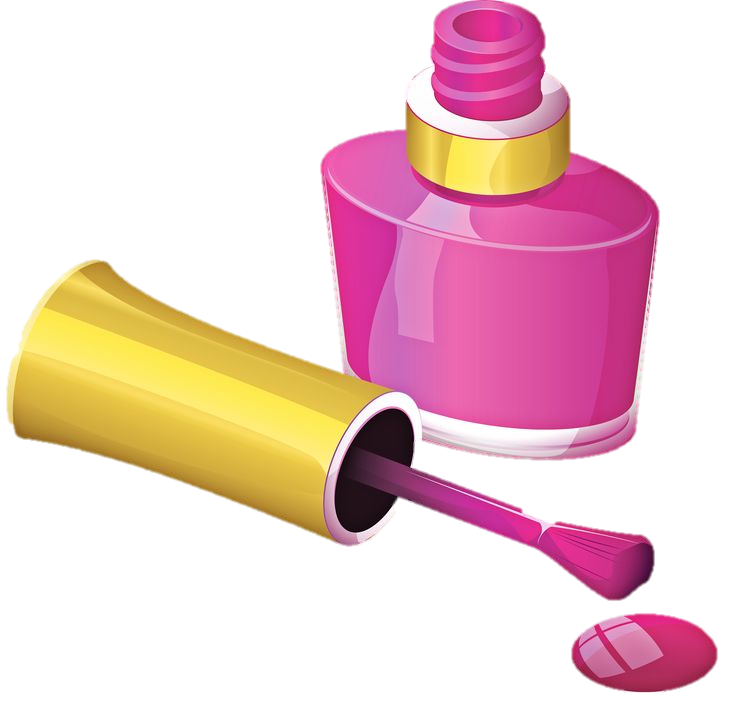 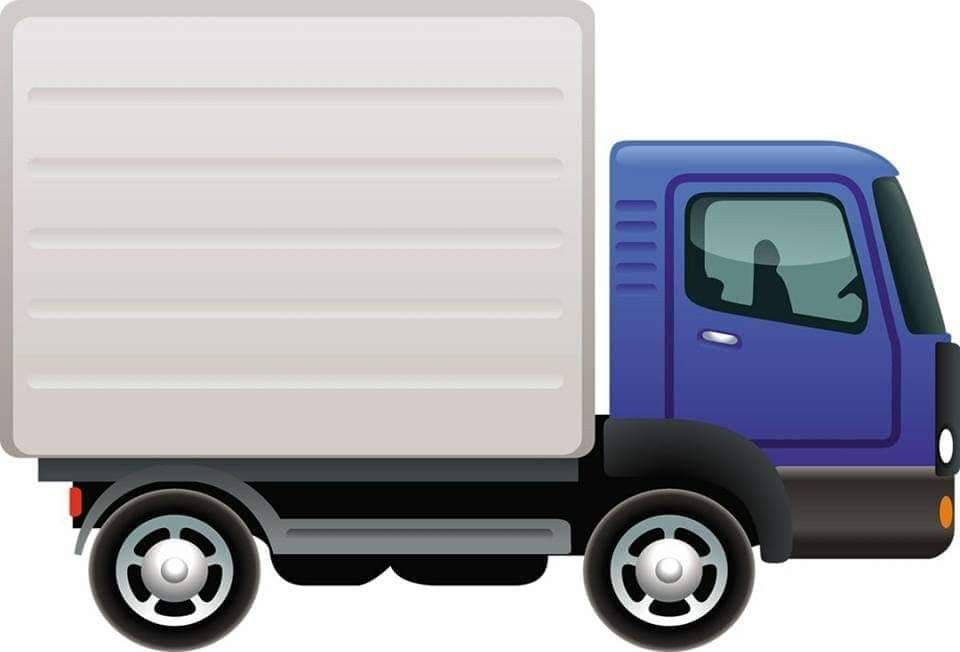 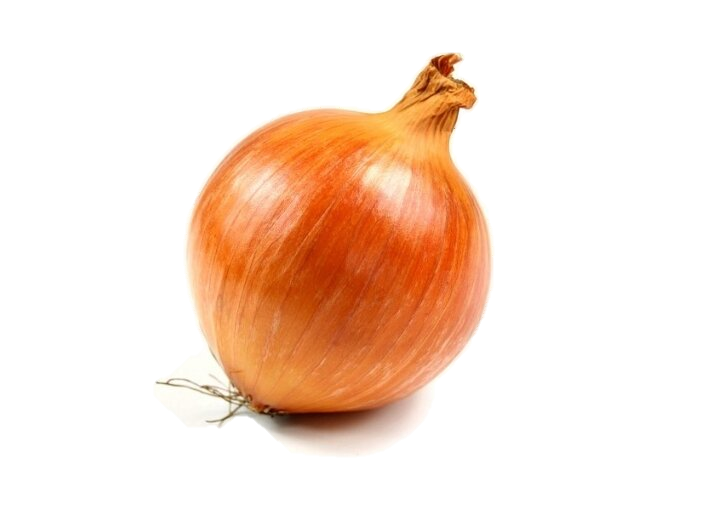 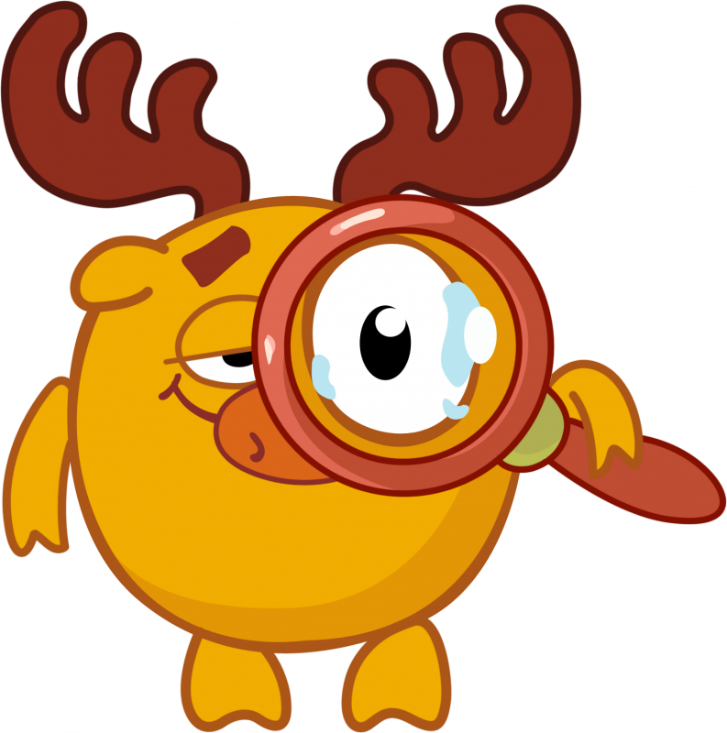 МОЛОДЕЦ
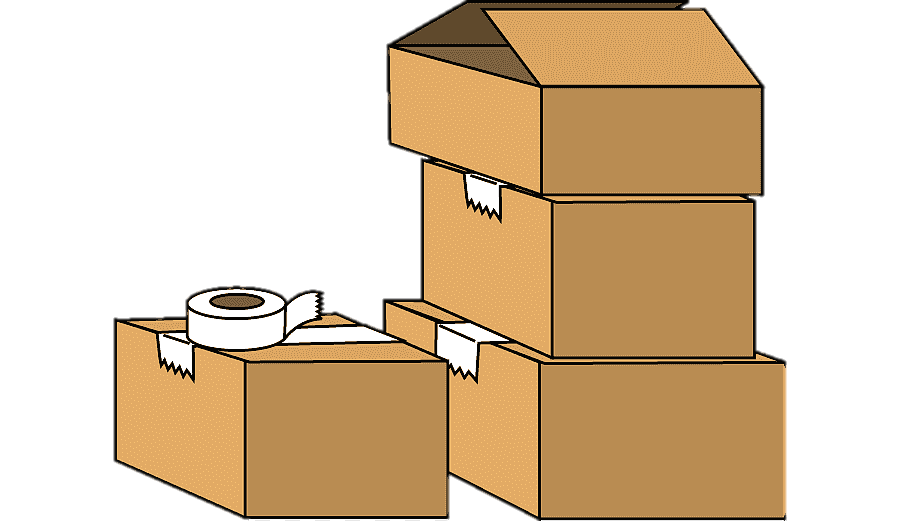 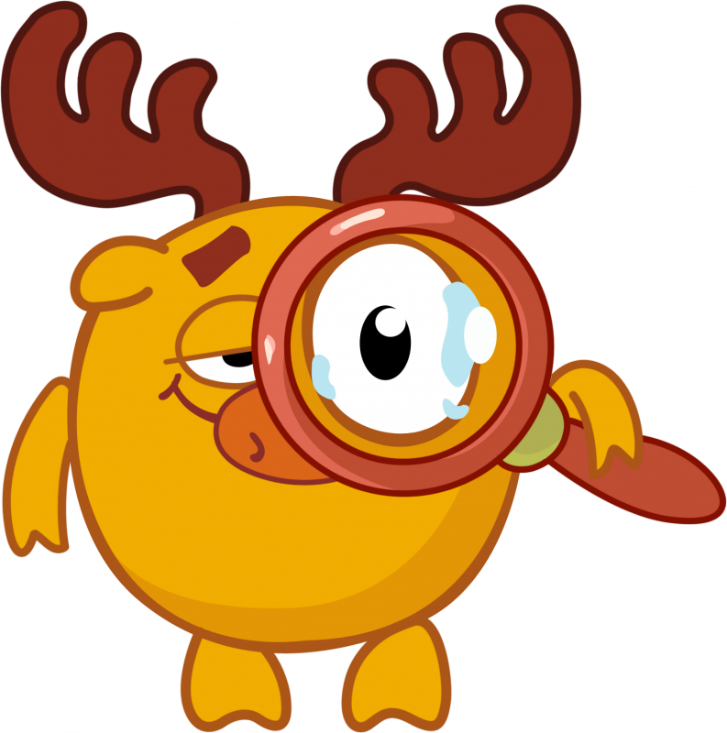